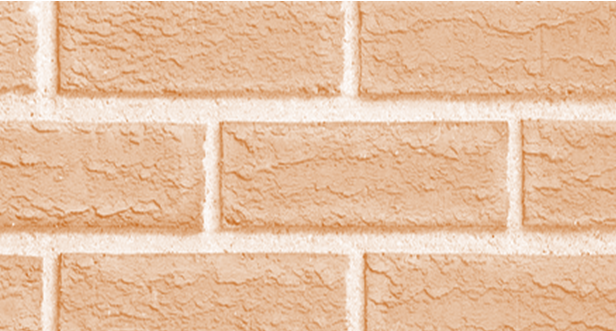 A FIRM FOUNDATION
FOR
TROUBLED TIMES
Lesson Eleven
JoLynn Gower
Fall 2019
jgower@guardingthetruth.org
493-6151
VERSE FOR THE JOURNEY
2 Chronicles 7:12-15 Then the LORD appeared to Solomon at night and said to him, "I have heard your prayer and have chosen this place for Myself as a house of sacrifice. If I shut up the heavens so that there is no rain, or if I command the locust to devour the land, or if I send pestilence among My people, and My people who are called by My name humble themselves and pray and seek My face and turn from their wicked ways, then I will hear from heaven, will forgive their sin and will heal their land. Now My eyes will be open and My ears attentive to the prayer offered in this place.” 
Who takes action?  What action should be taken?
THE WAYS OF THE ENEMY
Satan’s primary goals:
   1.  prevent people from being saved
   2.  prevent people who are saved from becoming
        mature
Revelation 12:10-11  Then I heard a loud voice in heaven, saying, “Now the salvation, and the power, and the kingdom of our God and the authority of His Christ have come, for the accuser of our brethren has been thrown down, he who accuses them before our God day and night. And they overcame him because of the blood of the Lamb and because of the word of their testimony, and they did not love their life even when faced with death.” 
Overcame: nikao: to prevail over, defeat
THE WORD OF TESTIMONY
Romans 10:8-10  But what does it say? "THE WORD IS NEAR YOU, IN YOUR MOUTH AND IN YOUR HEART"—that is, the word of faith which we are preaching, that if you confess with your mouth Jesus as Lord, and believe in your heart that God raised Him from the dead, you will be saved; for with the heart a person believes, resulting in righteousness, and with the mouth he confesses, resulting in salvation. 
Confess: homologeo: to say the same thing
The first and most important confession is confessing faith in Jesus: we say the same thing about Jesus that God says about Jesus
4
WE MUST OVERCOME…
The world, the flesh, and the devil (tempters)
The lust of the eyes, the lust of the flesh, the boastful pride of life (methodology)
1 John 2:16  For all that is in the world, the lust of the flesh and the lust of the eyes and the boastful pride of life, is not from the Father, but is from the world. 
Genesis 3:6  When the woman saw that the tree was good for food, and that it was a delight to the eyes, and that the tree was desirable to make one wise, she took from its fruit and ate; and she gave also to her husband with her, and he ate. 
Temptation of Jesus:  flesh (stones to bread)
    eyes (all the kingdoms you see)  pride (throw yourself down and angels will come and save you)
OVERCOMERS
Revelation 2:7 (EPHESUS) To him who overcomes, I will grant to eat of the tree of life which is in the Paradise of God.' 
Revelation 2:11 (SMYRNA)  He who overcomes will not be hurt by the second death.' 
Revelation 2:17 (PERGAMUM) To him who over-comes, to him I will give some of the hidden manna, and I will give him a white stone, and a new name written on the stone which no one knows but he who receives it.‘
Revelation 2:26-28 (THYATIRA) 'He who overcomes, and he who keeps My deeds until the end, TO HIM I WILL GIVE AUTHORITY OVER THE NATIONS; HE SHALL RULE THEM WITH A ROD OF IRON, AS THE VESSELS OF THE POTTER ARE BROKEN TO PIECES, as I also have received authority from My Father; I will give him the morning star.
OVERCOMERS (2)
Revelation 3:5 (SARDIS)  He who overcomes will thus be clothed in white garments; and I will not erase his name from the book of life, and I will confess his name before My Father and before His angels. 
Revelation 3:12 (PHILADELPHIA) 'He who over-comes, I will make him a pillar in the temple of My God, and he will not go out from it anymore; and I will write on him the name of My God, and the name of the city of My God, the new Jerusalem, which comes down out of heaven from My God, and My new name. 
Revelation 3:21 (LAODICEA)  'He who overcomes, I will grant to him to sit down with Me on My throne, as I also overcame and sat down with My Father on His throne.
BENEFIT OF COVENANT
Ephesians 6:10-12   Finally, be strong in the Lord and in the strength of His might. Put on the full armor of God, so that you will be able to stand firm against the schemes of the devil. For our struggle is not against flesh and blood, but against the rulers, against the powers, against the world forces of this darkness, against the spiritual forces of wickedness in the heavenly places. 
Ephesians 2:1-3  And you were dead in your trespasses and sins, in which you formerly walked according to the course of this world, according to the prince of the power of the air, of the spirit that is now working in the sons of disobedience. Among them we too all formerly lived in the lusts of our flesh, indulging the desires of the flesh and of the mind, and were by nature children of wrath, even as the rest.
PURPOSE OF THE ARMOR
Ephesians 6:13  Therefore, take up the full armor of God, so that you will be able to resist in the evil day, and having done everything, to stand firm. 
Take up: analambano: (imperative) to pick up and bear; put on
Resist: anthistemi: withstand; to oppose from a position of strength
Stand firm: histemi:  make a stand; hold your position 
Ignatius' Epistle to Polycarp, 6. "Please the captain under whom ye serve, from whom also ye shall receive your wages. Let no one of you be found a deserter. Let your baptism abide as your shield; your faith as your helmets; your love as your spear; your patience as your whole armor. Let your good works be your savings that you may receive what is justly to your credit.”
The ARMOR
Ephesians 6:14-15  Stand firm therefore, HAVING GIRDED YOUR LOINS WITH TRUTH, and HAVING PUT ON THE BREASTPLATE OF RIGHTEOUSNESS, and having shod YOUR FEET WITH THE PREPARATION OF THE GOSPEL OF PEACE; 
Truth: John 17:17 “Sanctify them in the truth; Your word is truth.”
Righteousness: Matthew 6:33 “But seek first His kingdom and His righteousness, and all these things will be added to you.” Righteousness: dikaiosune: the quality of being just
Gospel of peace:  Ephesians 6:15…and having shod YOUR FEET WITH THE PREPARATION OF THE GOSPEL OF PEACE; 
   Preparation: hetamoisia: ready with firm foundation
THE ARMOR (2)
Faith: Ephesians 6:16 …in addition to all, taking up the shield of faith with which you will be able to extinguish all the flaming arrows of the evil one. 
   Shield: thureos: a large full body shield
   Faith: pistis: assurance
Salvation: Ephesians 6:17 And take THE HELMET OF SALVATION
    Helmet: perikephalaia: head covering for battle
    Salvation: soterios: salvation
    Take: dechomai: accept (imperative)
Word: Ephesians 6:17 …and the sword of the Spirit, which is the word of God. Word: rhema: a spoken message, in this case coming from God
DON’T FORGET TO PRAY
Ephesians 6:18  With all prayer and petition pray at all times in the Spirit, and with this in view, be on the alert with all perseverance and petition for all the saints….
Romans 8:26-27  In the same way the Spirit also helps our weakness; for we do not know how to pray as we should, but the Spirit Himself intercedes for us with groanings too deep for words; and He who searches the hearts knows what the mind of the Spirit is, because He intercedes for the saints according to the will of God. 
 Jude 1:20-21  But you, beloved, building yourselves up on your most holy faith, praying in the Holy Spirit, keep yourselves in the love of God, waiting anxiously for the mercy of our Lord Jesus Christ to eternal life.
12